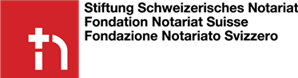 Weiterbildungs-Seminar vom 25. 8. 2023 – Vorsorgeauftrag
VorsorgeauftragGestaltungsmittel im Zusammenhang mit Grundstücken
Prof. Dr. David Dürr
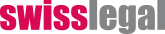 Grundstücken
Vorsorgeauftrag
bei
ausserordentliche Entscheidungs-zuständigkeit
ausserordentlich bedeutenderGegenstand
formelleund materielleSchutznormen
formelleund materielleSchutznormen
Prof. Dr. David Dürr
SSN-Weiterbildung vom 25. 8. 2023
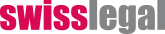 ausserordentliche = fremd-ausgeübteEntscheidungszuständigkeit
Verbeiständung
Vorsorgeauftrag
ordentliche = selbstbestimmteVertretungs-Zuständigkeit
ausserordentliche= fremdbestimmteVertretungs-Zuständigkeit
Prof. Dr. David Dürr
SSN-Weiterbildung vom 25. 8. 2023
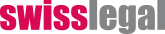 ausserordentliche = fremd-ausgeübte Zuständigkeit
Vorsorgeauftrag
Verbeiständung
ordentliche = selbstbestimmteZuständigkeit
ausserordentliche= fremdbestimmteZuständigkeit
Kontinuitätgleiche Geschäftewie früher?freie Gestaltunginklusive Grund-stücke
SchutzzweckMündelsicherheitGrundstückverfügungerschwert416 I Ziff. 4 ZGB
SchutzzweckMündelsicherheitGrundstück-verfügungerschwert?
Prof. Dr. David Dürr
SSN-Weiterbildung vom 25. 8. 2023
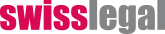 Rechtsgeschäfte
Sonstige Vermögenswerte
Grundstück
ausserordentlicher Gegenstand
ordentlicherGegenstand
Formstrengeöffentliche Urkundeformalisiertes Publizitätsregime
SpezialvollmachtArt. 396 III OR
FormfreieVerfügbarkeiteinschliesslichVertretungs-freundlichkeit
Prof. Dr. David Dürr
SSN-Weiterbildung vom 25. 8. 2023
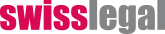 ausserordentliche = fremd-ausgeübte Zuständigkeit
Rechtsgeschäfte
Grundstück-geschäft
Vorsorge-auftrag
Im Vergleichzur Verbeiständung
Im Vergleich zu anderen Geschäften
ausserordentliche= fremd bestimmteVertretungs-Zuständigkeit
ordentliche = selbst bestimmteVertretungs-Zuständigkeit
ausserordentlich bedeutenderGegenstand
ordentlicher= üblich wichtigerGegenstand
SchutzzweckMündelsicherheitGrundstückverfügungerschwert416 I Ziff. 4 ZGB
Kontinuitätgleiche Geschäftewie früher?freie Gestaltunginklusive Grund-stücke
Vertretungs-zurückhaltungSpezialvollmachtArt. 396 III OR
FormfreieVerfügbarkeiteinschliesslichVertretungs-freundlichkeit
Prof. Dr. David Dürr
SSN-Weiterbildung vom 25. 8. 2023
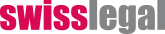 Abgrenzung / Parallelen zu anderen Vertretungsverhältnissen
Mit Relevanz für Grundstückbelange
Auftragsrechtliche VertretungArt.  396 Abs. 3 OR. 
Ehe- und güterrechtliche Vertretung Art. 166/169 ZGB; Art. 228 I ZGB
Art. 374 ff. ZGB „Vorsorgeauftrag light“ / Art. 416 Abs. 1
Prof. Dr. David Dürr
SSN-Weiterbildung vom 25. 8. 2023
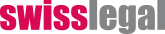 Inhalt der Grundstückgeschäfte

Umfang der Vertretungskompetenz

Vermögenserhaltung
Weiter gehende Geschäfte
Abdeckung durch den Vorsorgeauftrag
Interner Auftrag, externe Vollmacht
Prof. Dr. David Dürr
SSN-Weiterbildung vom 25. 8. 2023
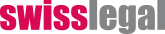 Inhalt der Grundstückgeschäfte 

Verpflichtungs- und Verfügungsgeschäfte 
Veräusserung und Erwerb 
Beschränkte dingliche Rechte 
Begründung von Stockwerkeigentum etc. 
Grundstückgeschäfte von Todes wegen
Prof. Dr. David Dürr
SSN-Weiterbildung vom 25. 8. 2023
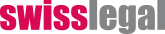 Grundstückgeschäftemit Nahestehenden
InteressenkonfliktEhegatte = VB
Veräusserung an denEhegatten
Entlastung vonHypothekenschuld
Veräusserung anNachkommen
VB
Vorsorgeauftrag
VAg
Verfügung
Vorsorgerecht
Verfügung
Güterrecht
Eigentum
Eigentum
Sachenrecht
Grundbuch
Miteigentumsanteil
Miteigentumsanteil
Grundstück
Prof. Dr. David Dürr
SSN-Weiterbildung vom 25. 8. 2023
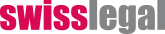 VB
Grundstückgeschäftemit Nahestehenden
InteressenkonfliktEhegatte = VB
Veräusserung an denEhegatten
Entlastung vonHypothekenschuld
Veräusserung anNachkommen
Vorsorgeauftrag
VAg
Verfügung
Vorsorgerecht
Verfügung
Güterrecht
Wertanteil
Wertanteil
Gesellschafts-recht
Einfache Gesellschaft 530 ff. OR
Grundbuch
Sachenrecht
Gesamteigentum
Grundstück
Prof. Dr. David Dürr
SSN-Weiterbildung vom 25. 8. 2023
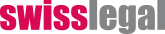 Grundstückgeschäfte mit Nahestehenden

Ein Nachkomme ist VB
Veräusserung an / Begünstigung von Ehegatte
Veräusserung an / Begünstigung von Nachkomme
Prof. Dr. David Dürr
SSN-Weiterbildung vom 25. 8. 2023
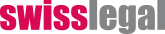 Vorsorgeauftrag
Gestaltungsmittel im Zusammenhang mit Grundstücken
Prof. Dr. David Dürr
SSN-Weiterbildung vom 25. 8. 2023
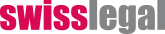